WELCOME
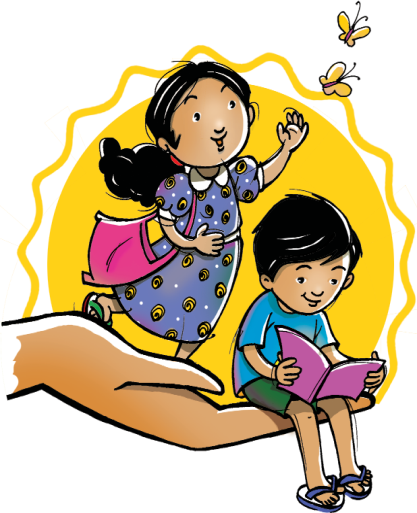 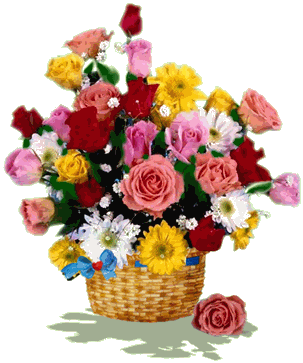 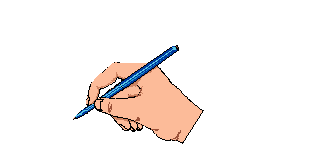 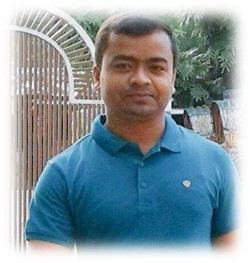 Purnendu Chakrabarty
Assistant teacher
Chandipur Govt PrimarySchool
Derai, Sunamgonj.
Do you want to see some pictures ?
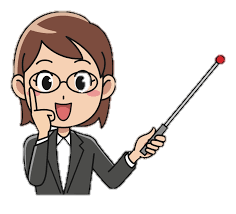 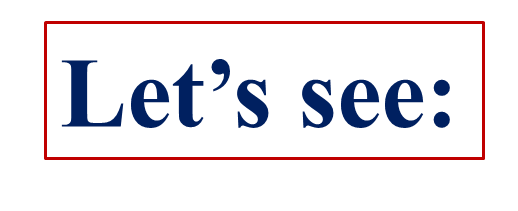 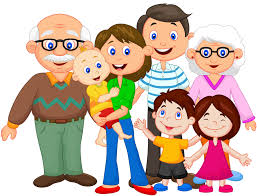 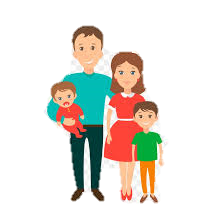 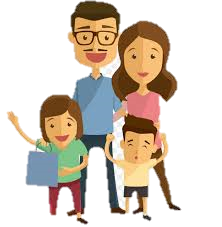 Alomgeer’s Family
Jasim’s Family
Dilip’s Family
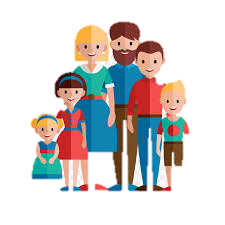 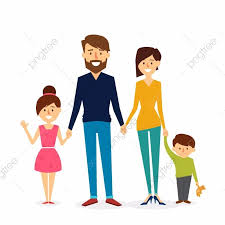 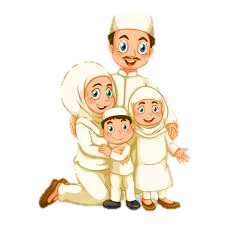 Santana’s Family
Nazrul’s Family
Priti’s Family
Lessons’  Identity
Class – Four
Subject- English
Tittle: Sagar and his family.
Part of the lesson: Hi....................Delicious.
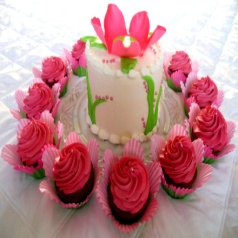 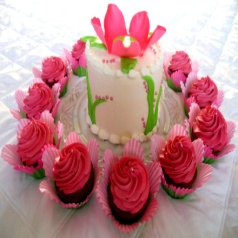 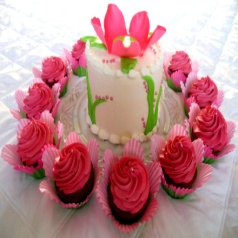 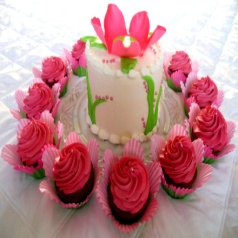 Learning outcomes
After the lesson the learner’s will be able to
Listening
Speaking
Reading
Writing
1
3
2
4
4.2.1.  enjoy and understand about the text.
5.1.3.  read about the text
8.1.1. to write answer of some questions.
6.2.2.  talk about the text.
Now we are going to get acquainted with a few new words-
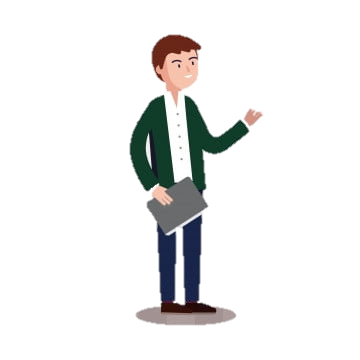 New words
Try  again
Correct
Old
Year
Age
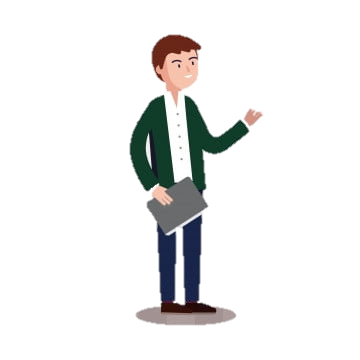 Click  option
New words
Correct
Try  again
Doctor
Physician
Who Teaches
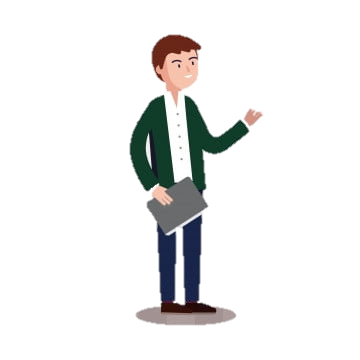 Click  option
New words
Correct
Try  again
Wonderful
Amaging
Ordinary
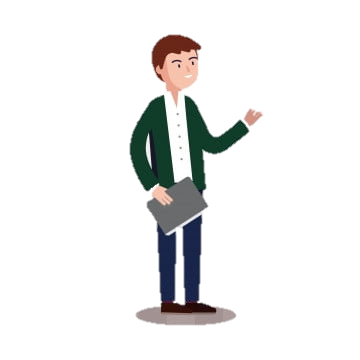 Click  option
New words
Correct
Try  again
Neighbourhood
Surroundings
Yard
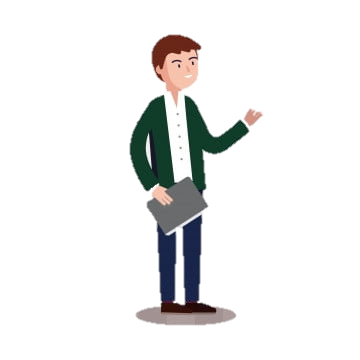 Click  option
New words
Correct
Try  again
Delicious
Bitter
Tasteful
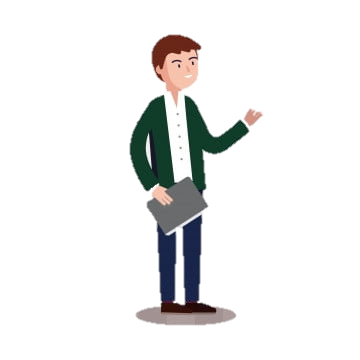 Click  option
New words
Correct
Try  again
Grow
Buy
Generate
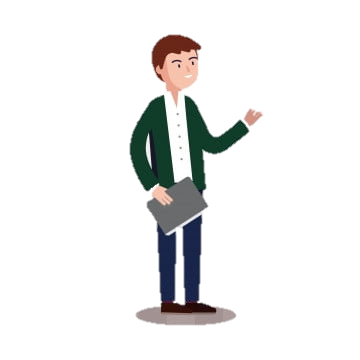 Click  option
Teacher’s loud reading
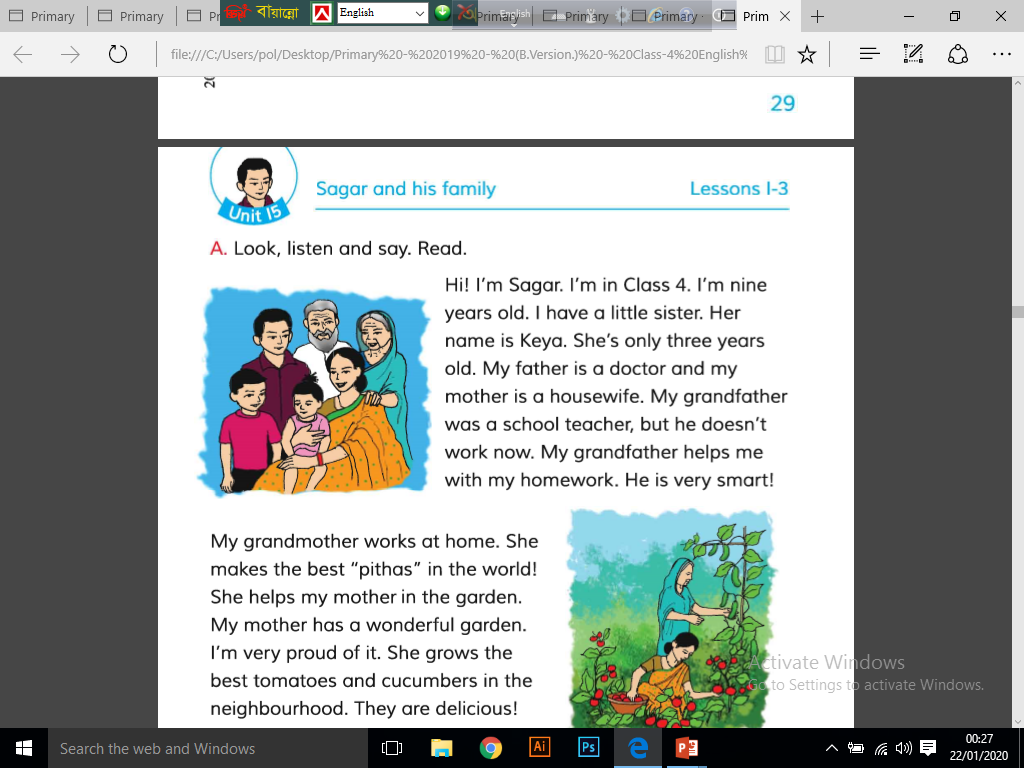 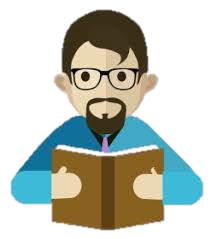 Students’  loud reading
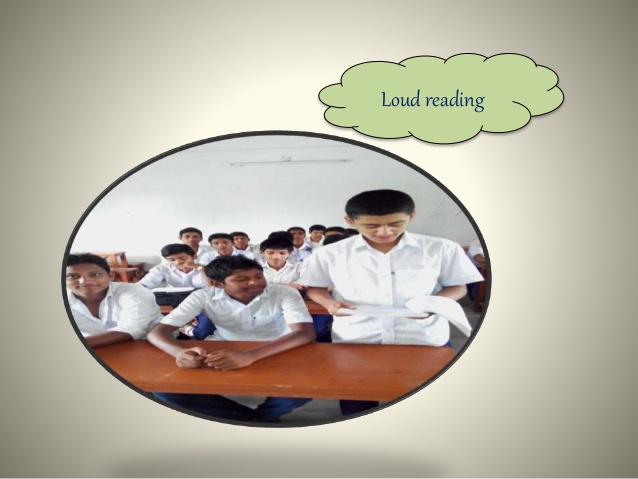 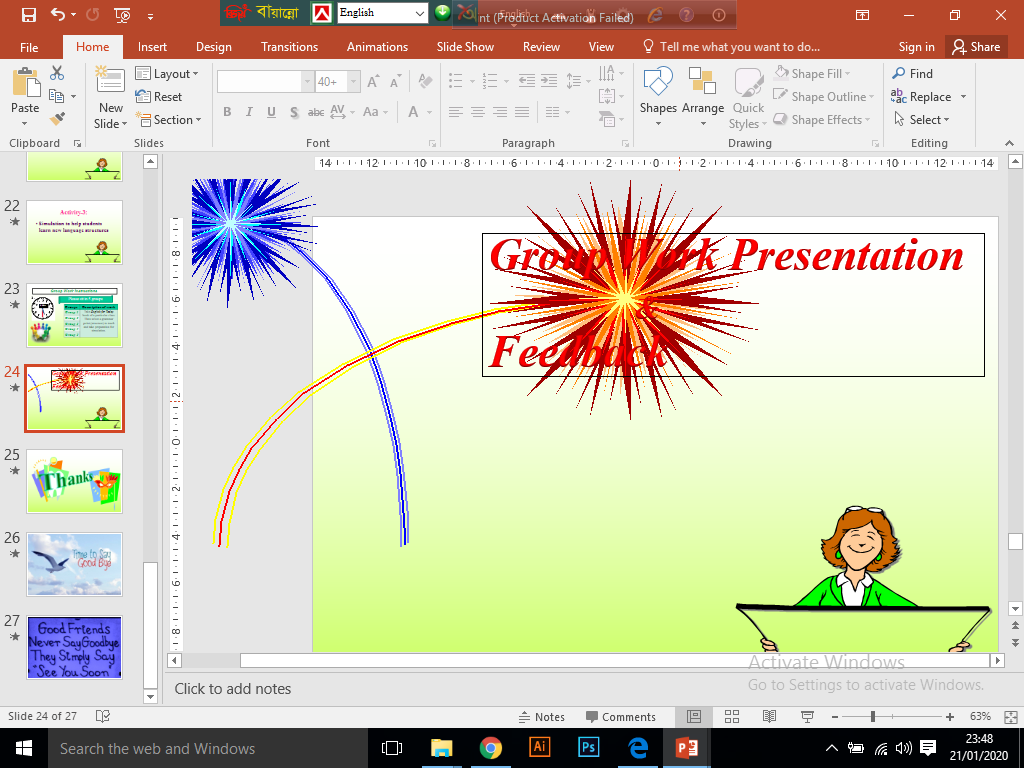 loud reading
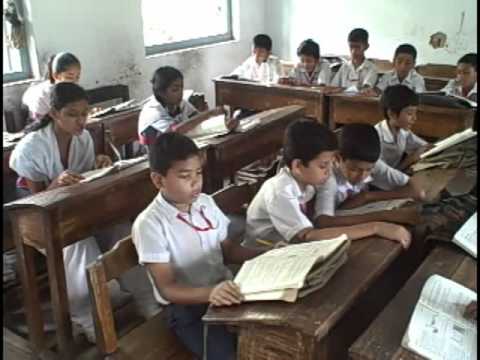 Silent
Reading
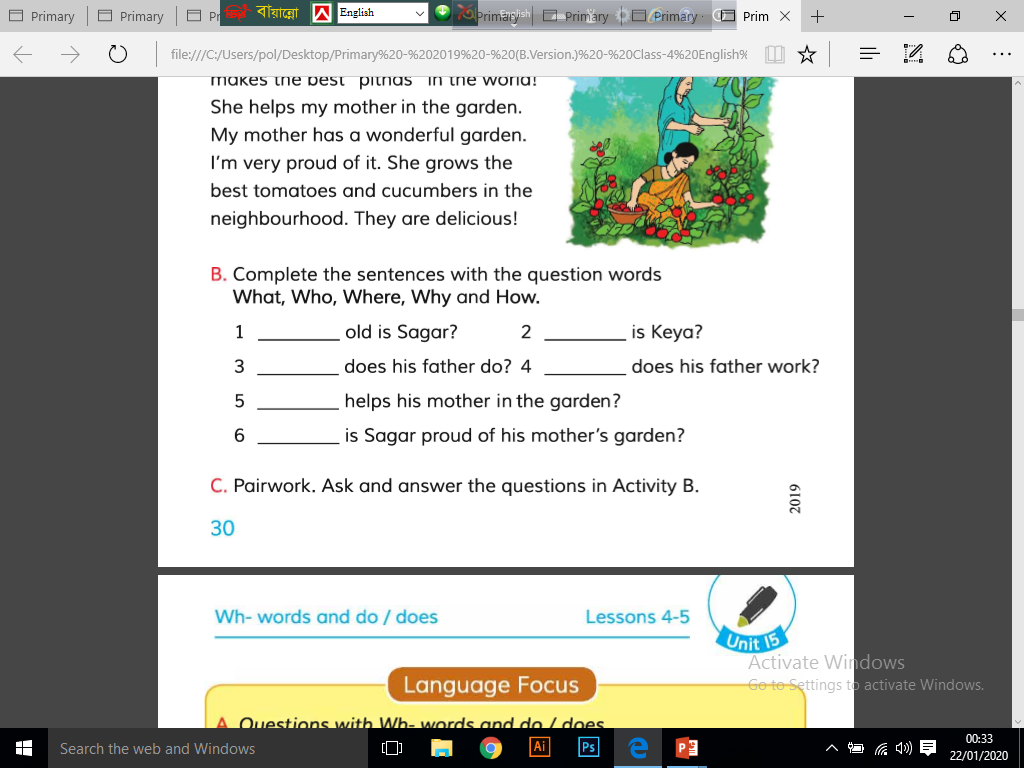 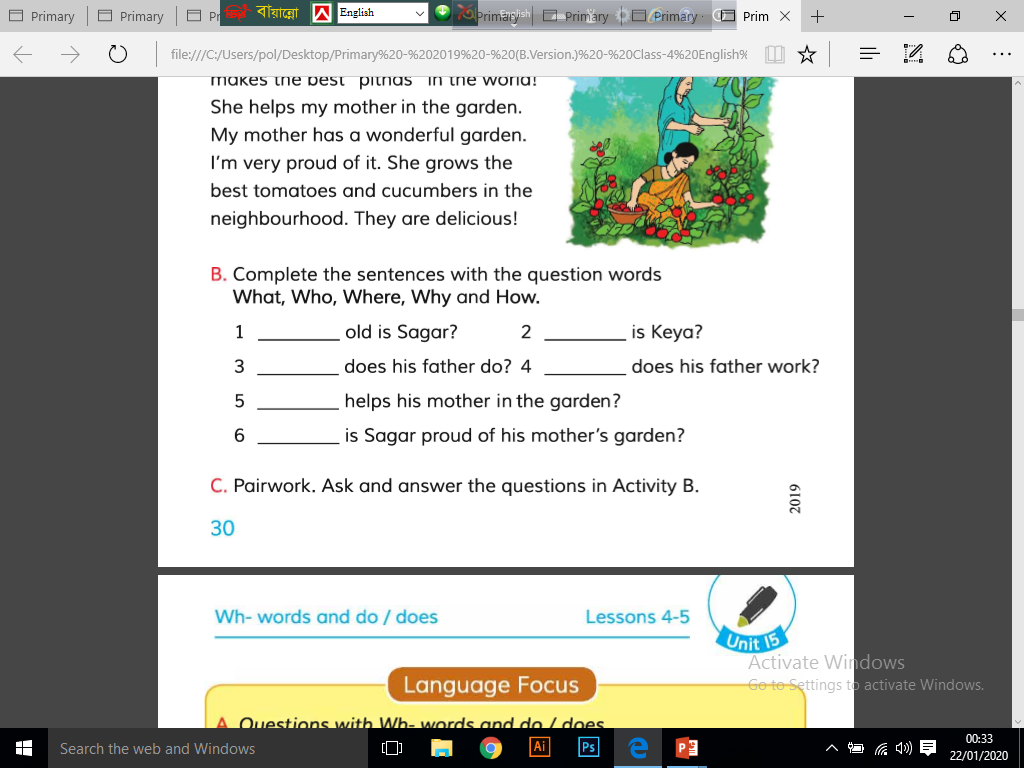 How
Who
What
Where
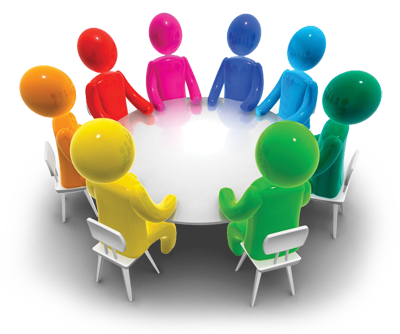 Who
Group Work
Why
THANK YOU
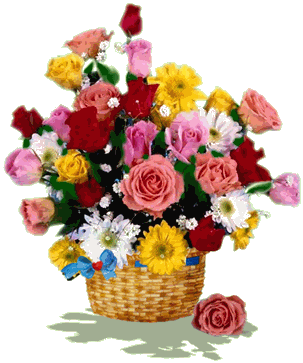